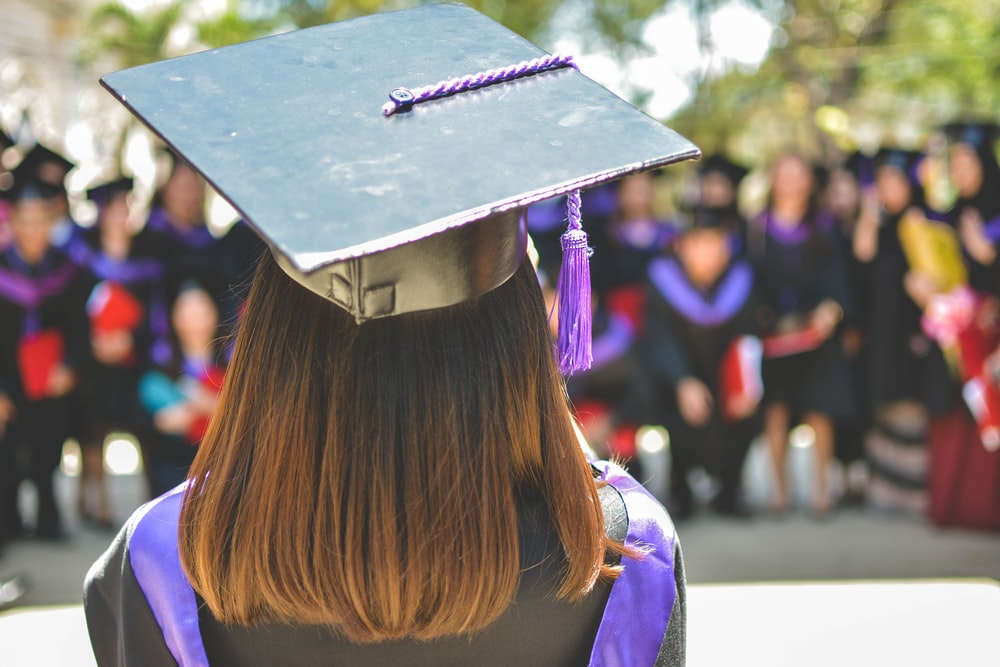 Harmonisation de l'échange de données des offices de la formation professionnelle HAKAÉlaboration de la norme eCHSéance d'information 28 avril 2022
CSFO Gestion des données de la formation professionnelle
CSFP Sous-commission Échange de données
AWK Group AG
[Speaker Notes: Titre (Sélectionner le niveau d'alimentation avec le bouton "Niveau de liste")
Texte
Liste 1
Liste 2]
Objectif : introduire un échange électronique de données uniformisé dans la formation professionnelle
Pour que l'administration et l'organisation de la formation professionnelle initiale puissent fonctionner sans problème, les données doivent être échangées entre les lieux de formation et les partenaires de la formation professionnelle.
De la soumission et de l'approbation d'un contrat d'apprentissage à la délivrance d'un CFC/AFP, les données requises par les différents services sont aujourd'hui partiellement  échangées par voie électronique (pas de standardisation).
Pour l'échange entre les cantons, mais aussi pour l'échange entre les cantons et d'autres organisations, un échange électronique de données uniforme doit être introduit.
Objectif aujourd'hui : présenter les bases de cet échange de données
Processus harmonisés d'échange de données (projet HAKA)
Norme eCH pour la formation professionnelle (projet eCH)
2
Agenda
Présentation des deux projets et des personnes impliquées
Objectifs
Aperçu des résultats
Spécification des processus et des messages à l'aide d'un exemple
Possibilités de participation
Questions / Conclusion
3
Situation initiale : deux projets de la CSFP
Élaboration d'une norme eCH
Mandat de la sous-commission Echange de données de la CSFP dans le cadre de son mandat
Conseil et soutien externes par AWK Group AG, financés par l'association eCH
Mandat de la CSFP/CDIP au CSFO
Conseil et soutien externes par AWK Group AG, financés dans le cadre du mandat confié au CSFO
Harmonisation de l'échange intercantonal de données HAKA
4
Équipe de projet
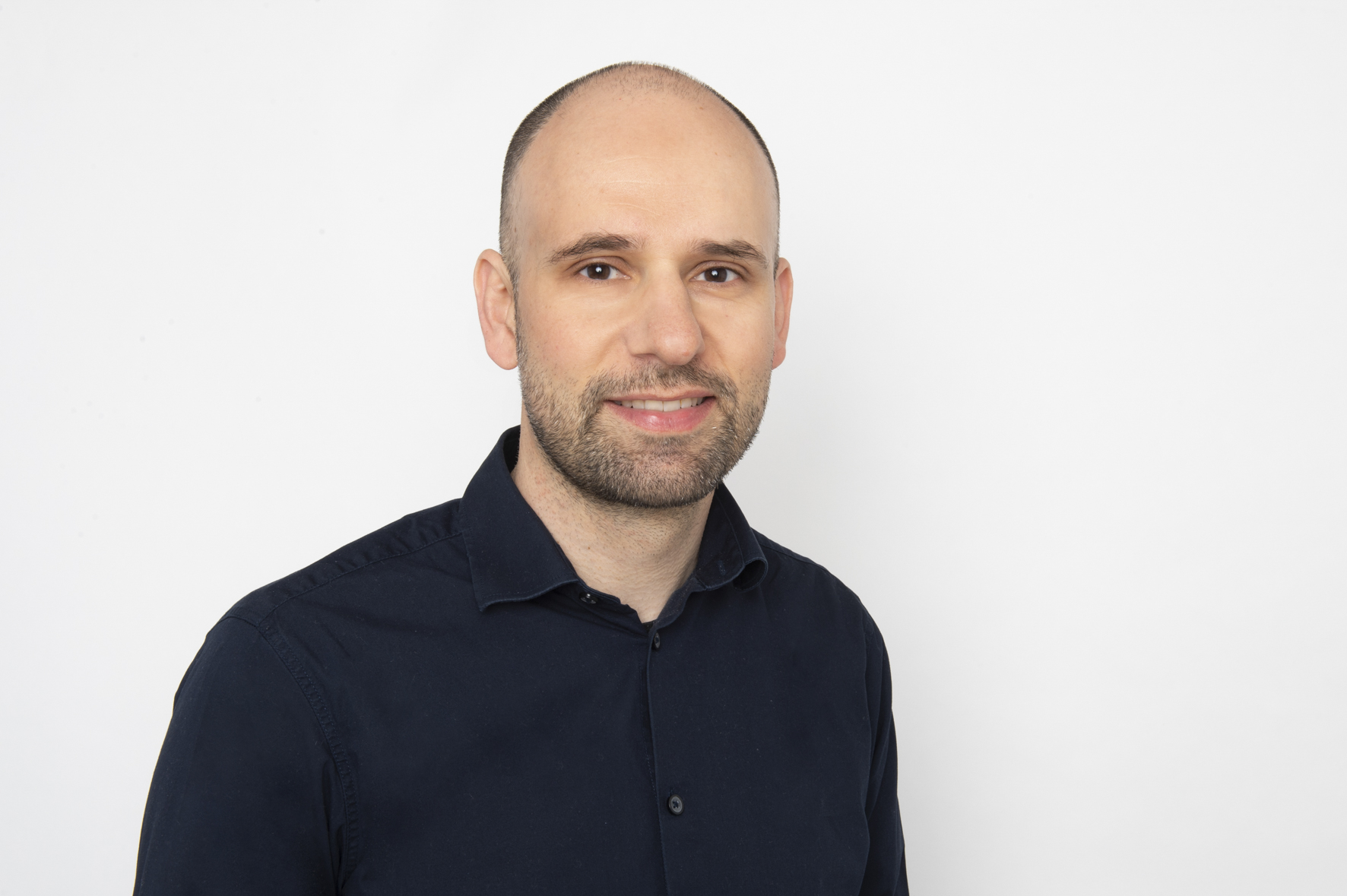 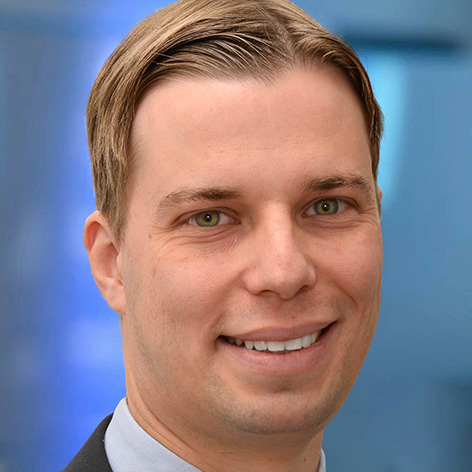 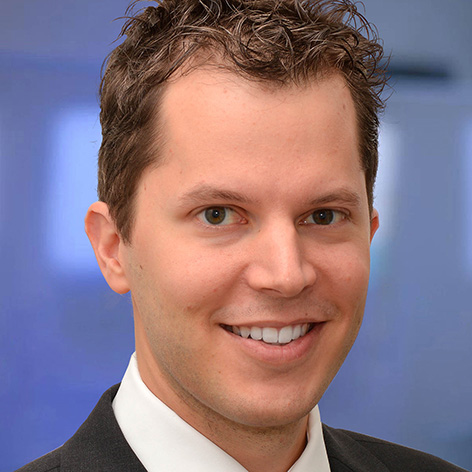 5
Pilotage du projet HAKA
Peter Bleisch, Président COP, Chef de l'Office pour les écoles moyennes et supérieures et la formation professionnelle Ct. AR
Martin Fischer, Ct. BE
Max Brügger, Ct. FR
Christine Davatz/Dieter Kläy, Union suisse des arts et métiers
Nicole Meier, Union Patronale Suisse
Georg Berger, TREP
6
Aperçu des projets
PROCESSUS

GP

PED
Définition des futurs processus commerciaux et d'échange de données sur la base de l'état actuel
PC
PC
PC
HAKA
PED
PED
PED
SPÉCIFICATION
MESSAGES

Messages

Norme de données (schéma XML)
Message
Mise en œuvre technique des processus d'échange de données à l’aide de la définition des messages (spécification des messages) et la création de normes eCH
Message
Message
eCH
XML
XML
XML
Mise à disposition de l'infrastructure technique et gestion du domaine, y compris les participants, les adaptateurs, les types de messages, les autorisations et la coordination avec l'OFS.
Mise en œuvre d'exemples de processus
Type de sous-déclaration
Type de message 

Participants/Adaptateur

DOMAINE
sedex
SMT
SMT
SMT
MT
MT
PA
PA
PA
PA
7
eCH
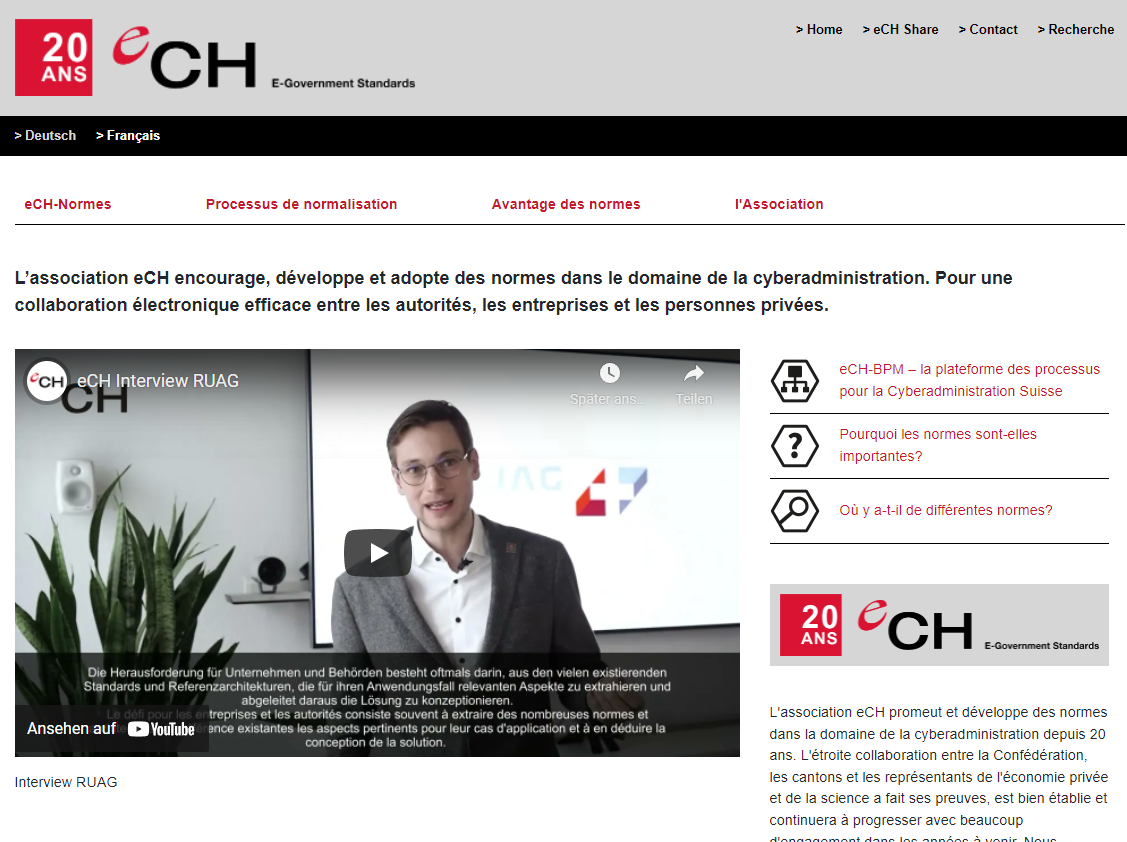 8
Objectifs de la norme eCH
Extrait de la demande de thème à eCH :
"Le transfert des directives d'échange de données spécifiques à la formation professionnelle vers les normes eCH doit permettre de renforcer l'échange de données et la compatibilité des applications".
"Les directives d'échange de données existantes et la sous-commission établie offrent une bonne base pour cela, des années d'expérience dans la définition des cas d'utilisation pertinents sont déjà disponibles".
"Le développement d'une norme eCH spécifique à la formation professionnelle doit se baser sur les éléments existants [c'est-à-dire les normes eCH existantes]".
"D'une part, des adaptations de processus peuvent permettre une optimisation, cet aspect est abordé par le programme Optima [=> HAKA]. Parallèlement, il est toutefois nécessaire de poser les bases d'une standardisation plutôt technique, qui se fonde sur les technologies et les connaissances actuelles. [=> eCH]"
9
Objectifs HAKA
Du mandat du projet :
"Les cas d'affaires d'échange de données les plus fréquents dans la formation professionnelle initiale avec une participation cantonale directe ou indirecte sont décrits".
"Les processus actuels sont catégorisés et classés par ordre de priorité en fonction de leur pertinence (fréquence, effort de mise à jour des données, importance pour l'exécution)".
"Pour les processus les plus importants, des processus désirés harmonisés sont définis en fonction des dépendances et des conditions-cadres. Les différences cantonales sont ainsi consolidées et les processus définis de manière à ce qu'ils fonctionnent de la même manière pour toutes les parties prenantes".
"Un catalogue de recommandations sur la marche à suivre à l'issue du projet est établi à l'intention du mandant ".
10
Plan de structure des résultats
DOCUMENTS DE BASE
DOCUMENTS POUR LA MISE EN ŒUVRE
Concept d'échange de données
Introduction (Référence SOLL)
Aperçu des processus d'échange de données
Conditions d'application
Identification CF/CFP
Messages
Description, émetteur, récepteur, format, canal de transport, périodicité
Spécification du message
Thèmes sedex (y compris les en-têtes)
Analyse de l'état actuel desprocessus (IST)
Situation de départ 
Description du projet
Flux de données
Processus de préparation et d’exécution
Vocabulaire
HAKA
HAKA
Processus échange de données désirés (SOLL)
Introduction (référence IST)
Conditions générales
Orientations
Processus d'échange de données(diagrammes)
Mutations
Introduction / fonctionnement
HAKA
eCH
Norme eCH
Introduction
Éléments XML(classement par "types" et "sous-types")
11
Echange de données dans l'exécution de la formation professionnelle initiale
Contexte du système
RPA
École profession-nelle
OrTra
École profession-nelle
Entreprise
Canton B
Aujourd'hui, il n'existe pas de processus uniformes ni de directives pour un échange standardisé.
Canton A
École profession-nelle
Canton B
BDC
Intercantonal 
Echange
BDC
Canton C
Canton D
Organisa-tion d’examen
OrTra
OrTra
BDC
Organisation d’examen
Légende
RPA	Registre des places d’apprentissages
OrTra	Organisations du monde du travail
BDC	Base de données centralisée
Lieu des notes
OrTra
12
Passage des directives d'échange de données à la norme eCH
AUJOURD'HUI
FUTUR
Basé sur les cas d'utilisation
Transmission des mutations / messages
Format des données
Norme eCH
Directives d'échange de données
13
Principaux chiffres clés HAKA
Focalisation sur les échanges entre les offices cantonaux
HAKA se concentre sur les processus commerciaux impliquant un échange de données entre deux offices cantonaux.
Les processus commerciaux "end-to-end" sont décrits (c'est-à-dire également l'échange de données avec des tiers en dehors des offices cantonaux) ; pour les processus d'échange de données entre offices, un caractère plus contraignant est toutefois prescrit.
Les cantons sont responsables de pouvoir mettre à tout moment à la disposition des autres services des données de base et des données spécialisées actualisées.
Basé sur des processus vécus aujourd'hui
La souveraineté cantonale en matière de données des cantons du lieu de formation et les processus au sein d'un canton ne sont pas affectés.
Les processus sont décrits à un niveau qui permet des différences cantonales, mais qui est uniforme en ce qui concerne l'échange de données ou les messages échangés.
Introduction
L'introduction des processus ne fait pas partie du projet en cours
Un projet de coordination a été déposé auprès de la CDIP pour l'introduction coordonnée des processus HAKA et de la norme eCH.
Pour qu'une introduction ordonnée puisse fonctionner, il est nécessaire que les cantons s'engagent fortement et que tous les cantons s'impliquent.
14
Analyse de l'état actuel
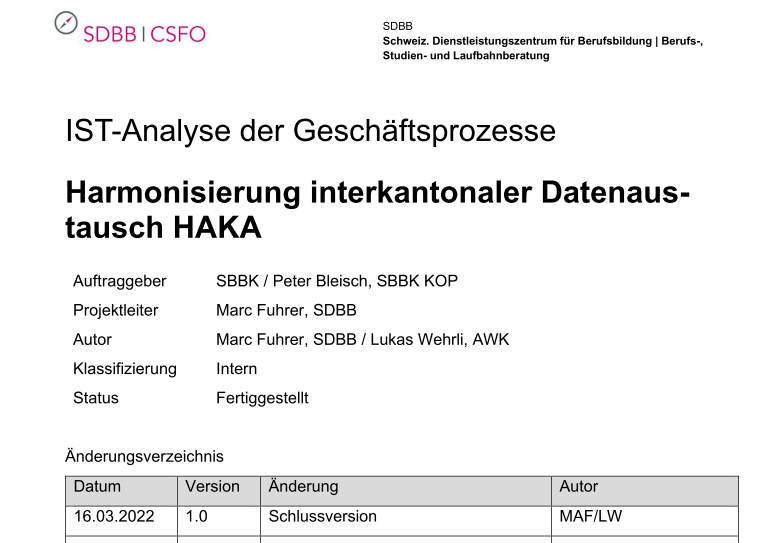 Diagrammes de processus
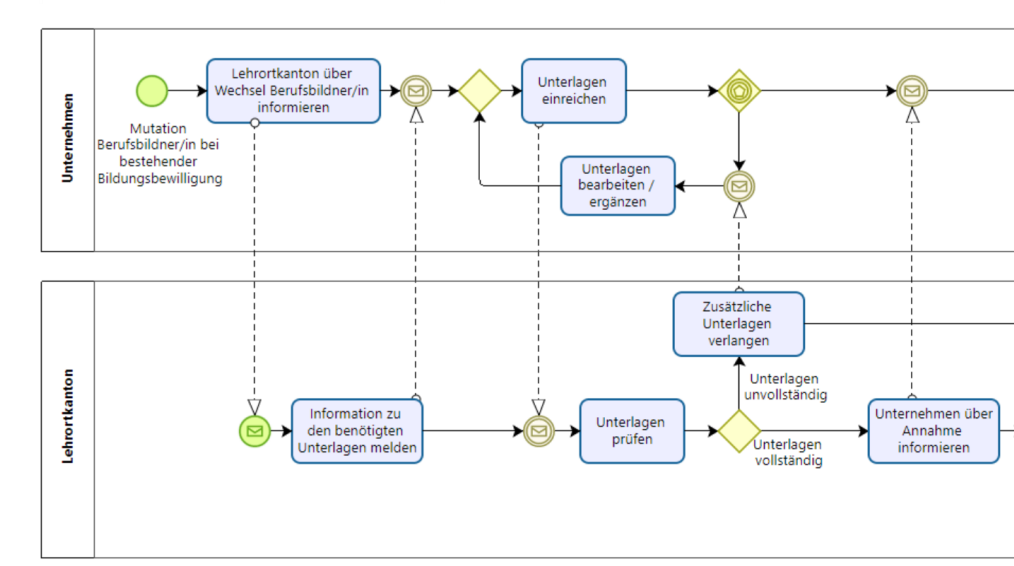 Processus commerciaux
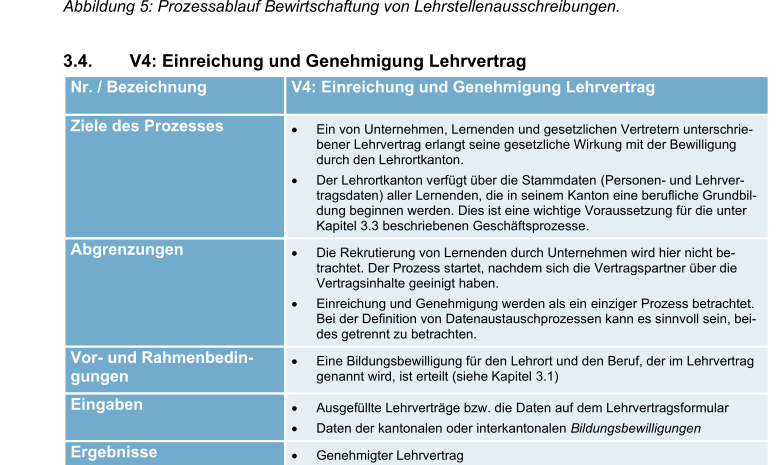 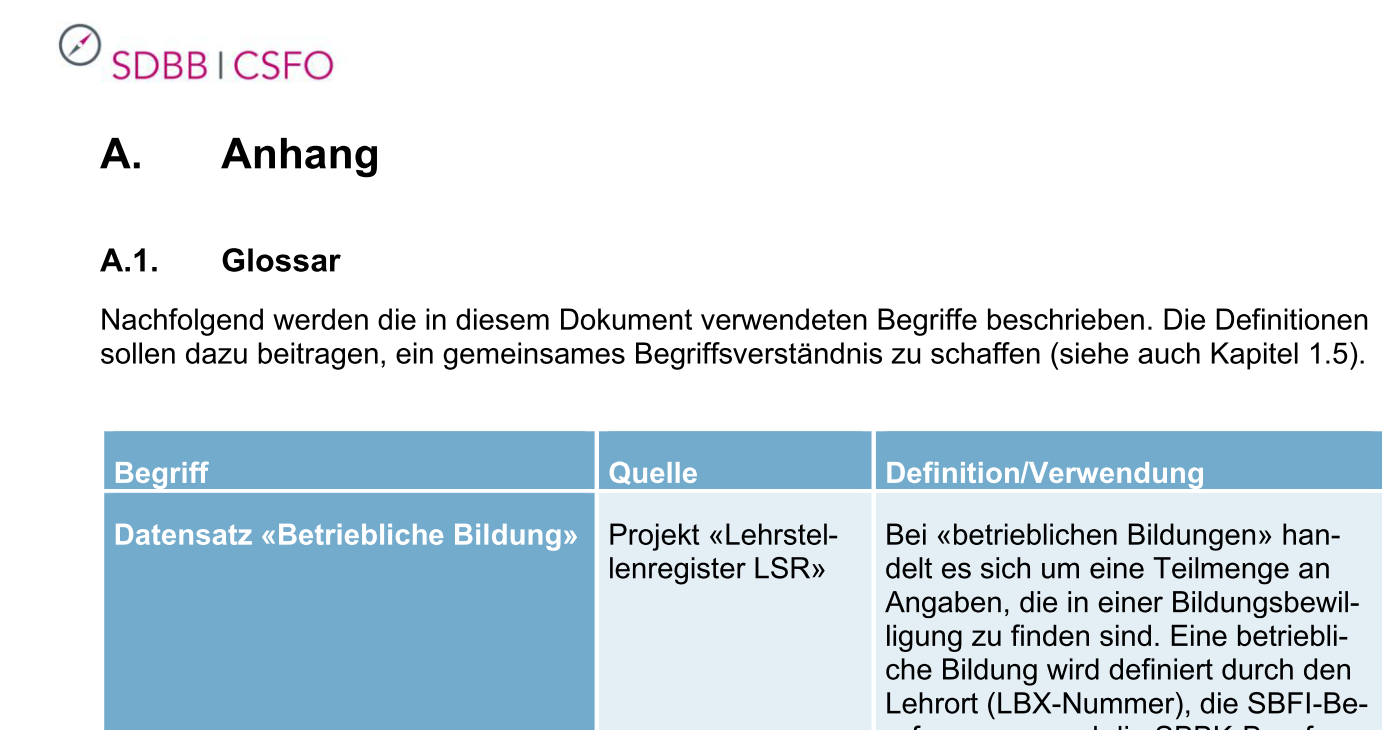 Définitions des termes
15
Analyse de l'état actuel : définition des processus commerciaux
Données relatives à la place d'apprentissage
Données relatives au contrat d'apprentissage / aux apprentis
Entreprise
Données
	Places d'apprentissage
	Autorisations de formation
	Données de base des apprentis / 	professionnels
	Notes pour l'établissement du CFC/AFP

Processus commerciaux
Octroi de l'autorisation de formation
Publication de données sur le REF
Gestion des annonces de places d'apprentissage
Soumission et approbation du contrat d'apprentissage 
Approbation du formateur/de la formatrice
Organisation de l'examen
Organisation scolaire
Organisation de cours interentreprises
Création de CFC/AFP
Apprenties
A l'exception de V4, les processus de préparation ne se réfèrent pas à une relation éducative concrète.
Processus de préparation
V3
V3
V5
V4
V1
V3
RPA
Canton du lieu de formation
V2
D2
D2
D1
D1
D3
V1
V2
Organisation d’examen
Lieu de formation
École professionnelle
Autre canton
OrTra
Données pour la clôture
V3
Processus de mise en œuvre
D4
D4
D4
D4
D4
V4
Les processus de mise en œuvre se rapportent tous à une relation éducative concrète.
V5
Canton du lieu de formation
D1
D2
D3
D4
Processus désirés
1
Annonce des données des places d'apprentissage et des entreprises formatrices
2
Soumission électronique des données du contrat d'apprentissage
3
Organisation de l’école
4
Organisation de cours interentreprises
5
Organisation de l'examen
6
Etablissement des CFC/AFP et des bulletin de notes
17
Processus de l'objectif à atteindre : Exemple organisation de l‘école
Organisation de l’école
3
Canton de l’école
Ecole professionnelle
Canton du lieu de formation
18
Processus de l'objectif à atteindre : Exemple organisation de l‘école
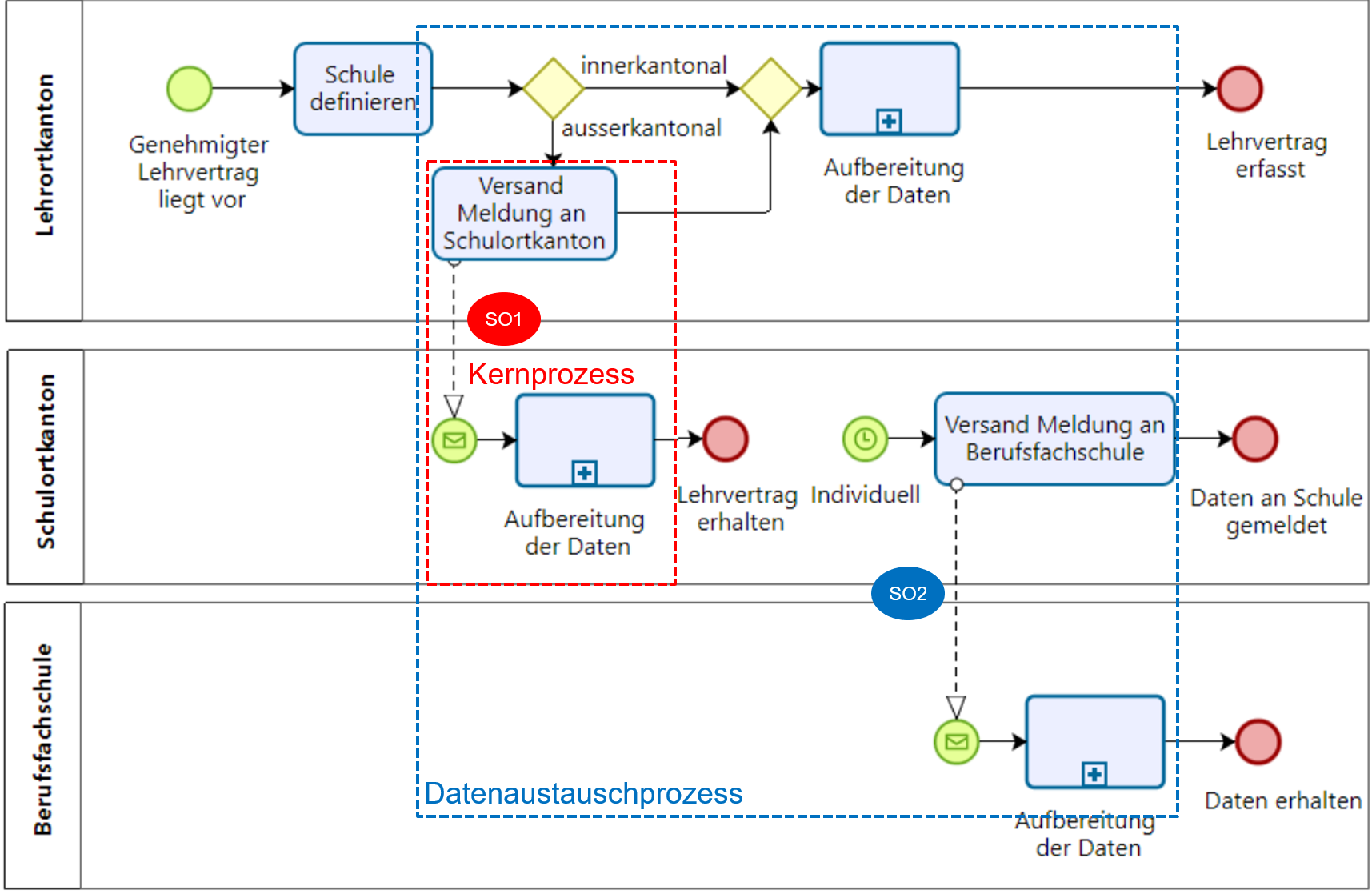 Rôles
Processus de base
Messages
Processus d'échange de données
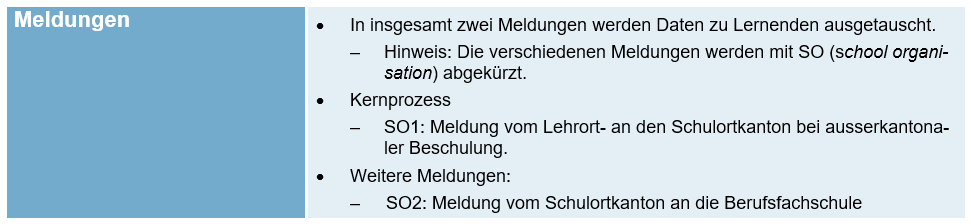 Messages
19
Concept d'échange de données
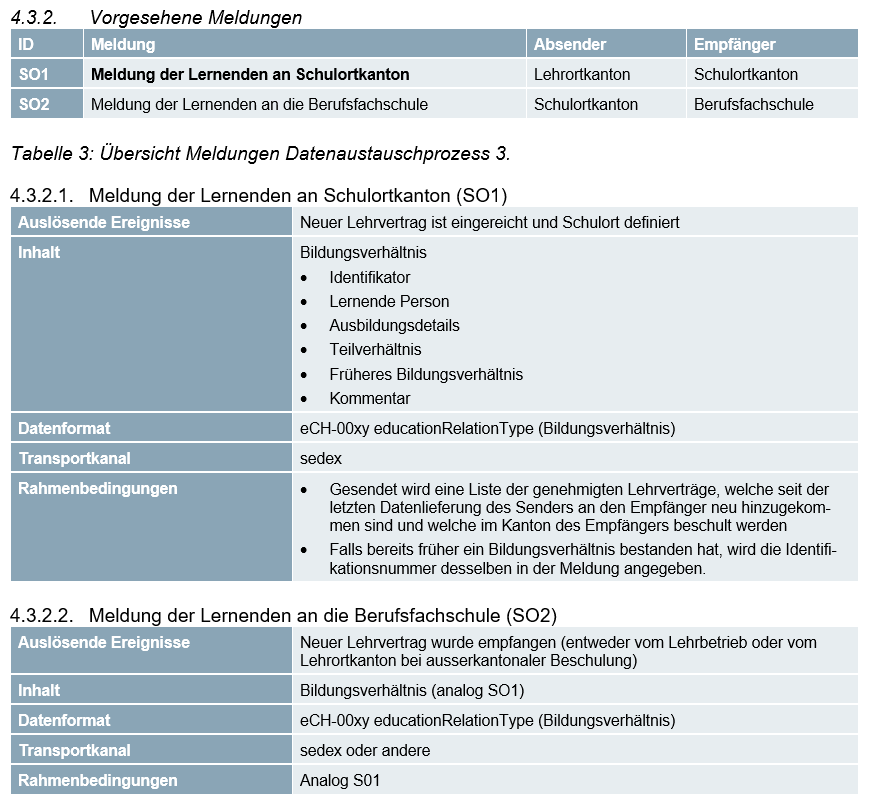 Aperçu
Description détaillée
Format des données : norme eCH
Canal de transport : sedex/autre
Conditions générales
20
eCH
Eléments principaux (par ex. pour SO1)
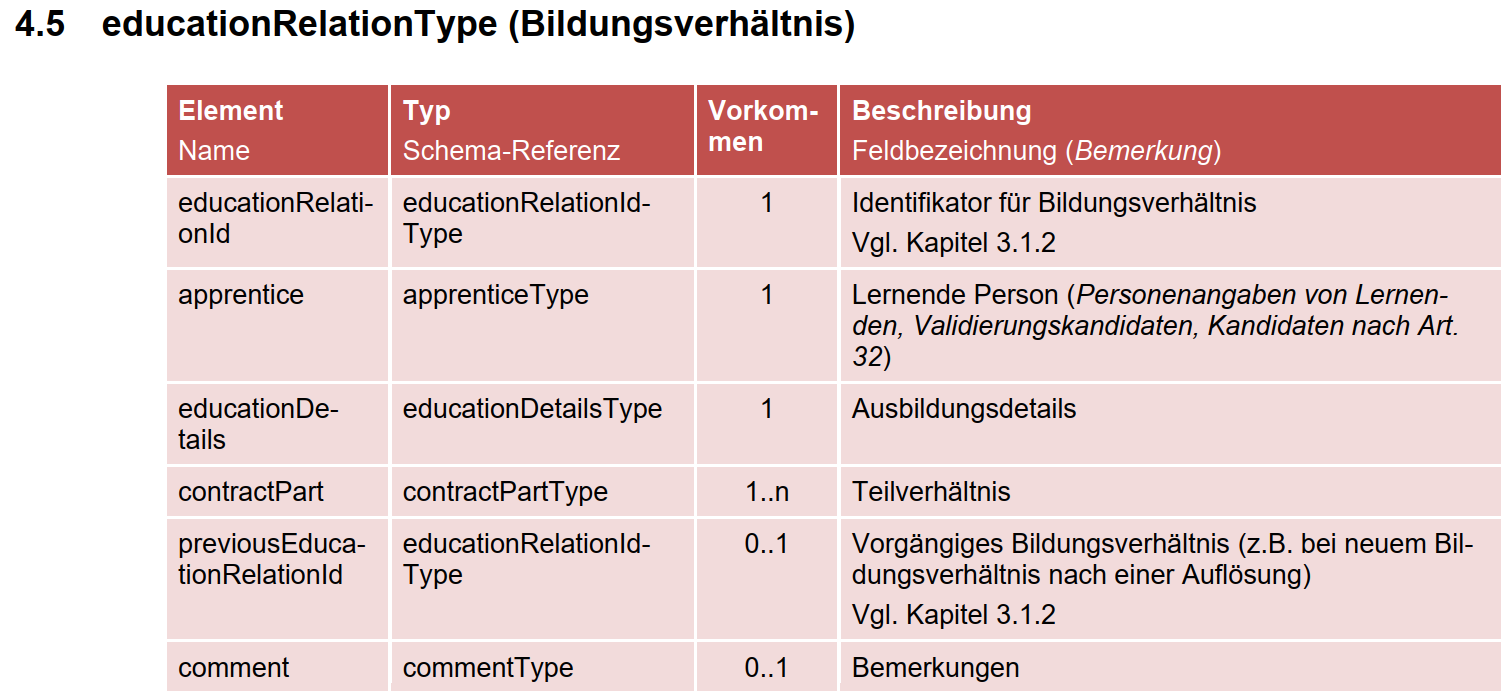 Éléments auxiliaires
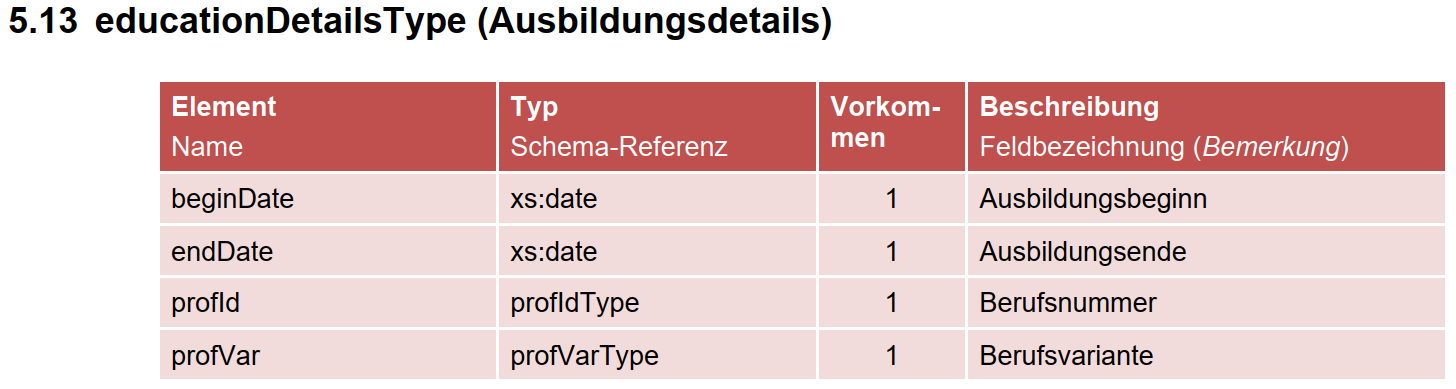 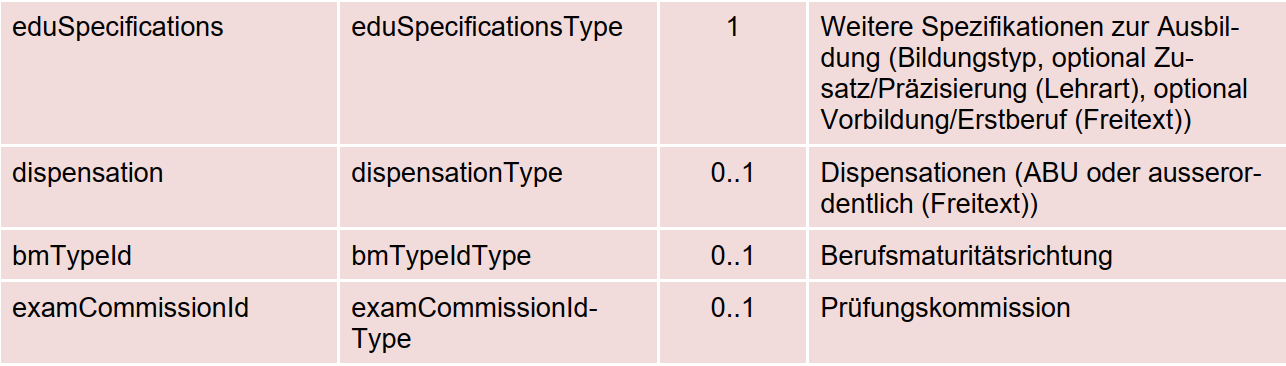 Schéma XSD (voir document séparé)
21
Légende
RPA	Registre des places d’apprentissages
OrTra	Organisations du monde du travail
BDC	Base de données centralisée
Echange de données – Processus et messages
Contexte du système
École profession-nelle
OrTra
OrTra
RPA
Processus d'échange de données et déclarations 
Annonce des données des places d'apprentissage et des entreprises formatrices 

Soumission électronique des données du contrat d'apprentissage 

Organisation de l’école

Organisation de cours interentreprises

Organisation de l'examen

Création de CFC/AFP
AP3
AP4
VA2
VA1
AP2
AP1
Entreprise
École profession-nelle
SD1
Canton B
SO1
VAX
APX
CF1
SO2
SD2
Canton A
École profession-nelle
Canton B
BDC
CFX
CO1
Intercantonal 
Echange
EO2
BDC
EO1
Canton C
GR1
SOX
CO4
EO4
Canton D
EO5
CO3
SDX
COX
Organisation d'examen
OrTra
GR2
CO2
EO3
GR3
OrTra
EOX
BDC
GR5
Organisation d'examen
Lieu des notes
OrTra
GRX
GR4
22
sedex
secure data exchange, plate-forme pour l’échange de données sécurisé de l'Office fédéral de la statistique (https://www.sedex.ch)

Canal de transport obligatoire pour l'échange de données entre les offices cantonaux et vers BDEFA2 et le RPA
sedex peut être utilisé pour l'échange de données avec des tiers, mais cela n'est pas obligatoire (les conditions d'admission d'autres comptes de participants pour les écoles, les OrTra, etc. ne sont pas encore clarifiées).

Le domaine sedex "Formation professionnelle" est exploité par le CSFO sur mandat de la CDIP. Les frais d'exploitation des comptes de participants au domaine des cantons sont pris en charge par la CDIP.
Les comptes d'abonnés existants d'autres domaines sedex peuvent également être utilisés.

Demandes concernant sedex formation professionnelle à gestion-de-donnees@csfo.ch
23
Horaire
2022
Jan.
Febr.
März
Apr.
Mai
Juni
Juli
Aug.
Sept.
Okt.
Nov.
Dez.
Création des documents
30.04
Finalisation de la norme eCH
30.04
Finalistaion HAKA
28.04
Séance d'information eCH/HAKA
Processus d'approbation eCH
Date limite de dépôt
Comité d'experts
4 semaines
AQ sur la forme et sur le fond
Traduction
6 semaines
Consultation publique
Réactions d'initiation
5 semaines
AQ sur la forme et sur le fond
Réserve
Consultation HAKA
Traduction
Consultation
Révision
01.09
Livraison à la CSFP
Pré-expédition
25.08
Comité de la CSFP
15.09
Pré-expédition
CSFP Plénière
24
Revue
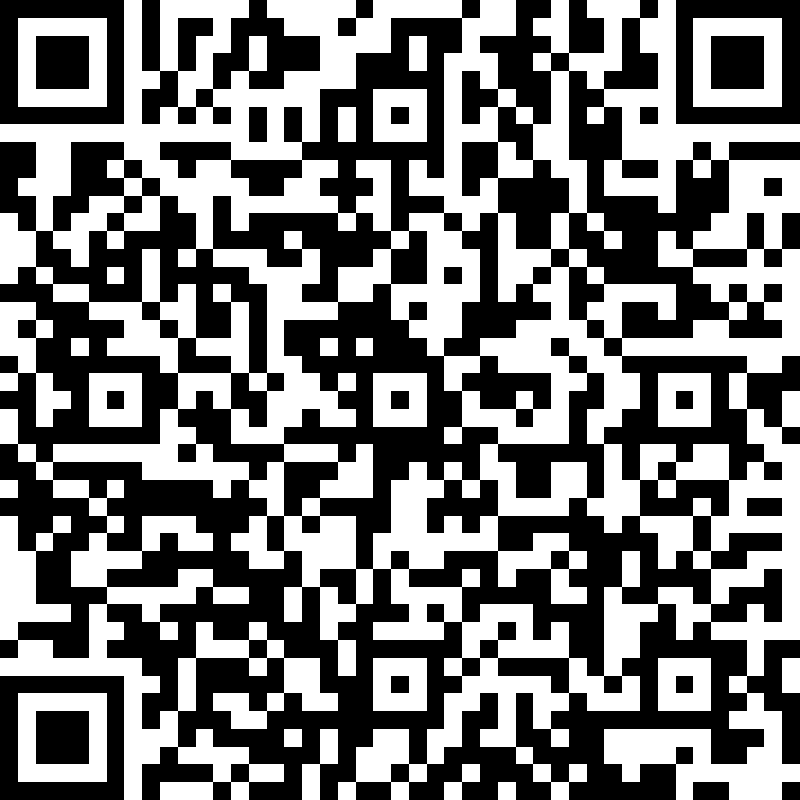 Inscription documents HAKA / eCH
https://forms.office.com/r/jdYs7DPzWf



Les documents relatifs à HAKA sont distribués par le CSFO (datenmanagement@sdbb.ch) 
Les documents relatifs à eCH seront distribués par le secrétariat d'eCH ; nous attirerons l'attention des personnes intéressées sur la consultation.
25
Questions et discussion
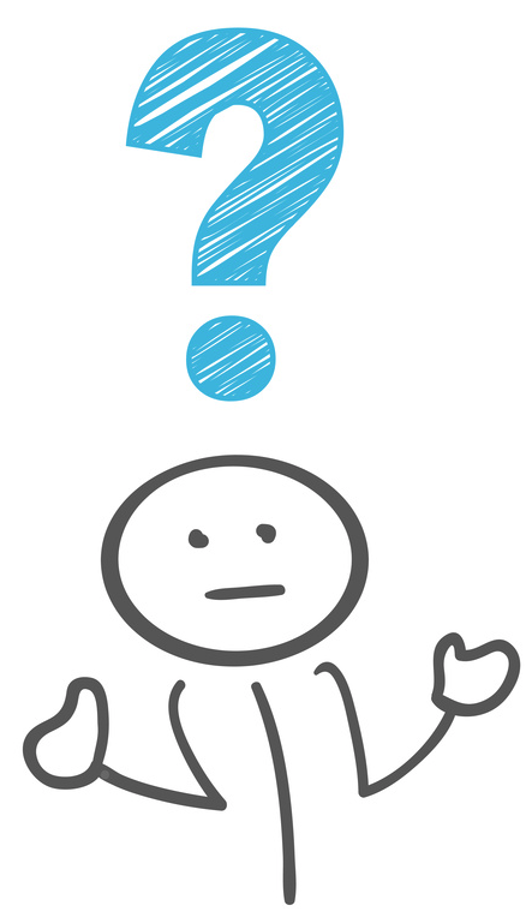 26